HABILIDADES PARA LA ESCUELA Y MÁS ALLÁ | PREPARARSE PARA PRUEBAS Y EXÁMENES
AUTOEVALUACIÓN 
DE LA PRUEBA
© 2022 OVERCOMING OBSTACLES
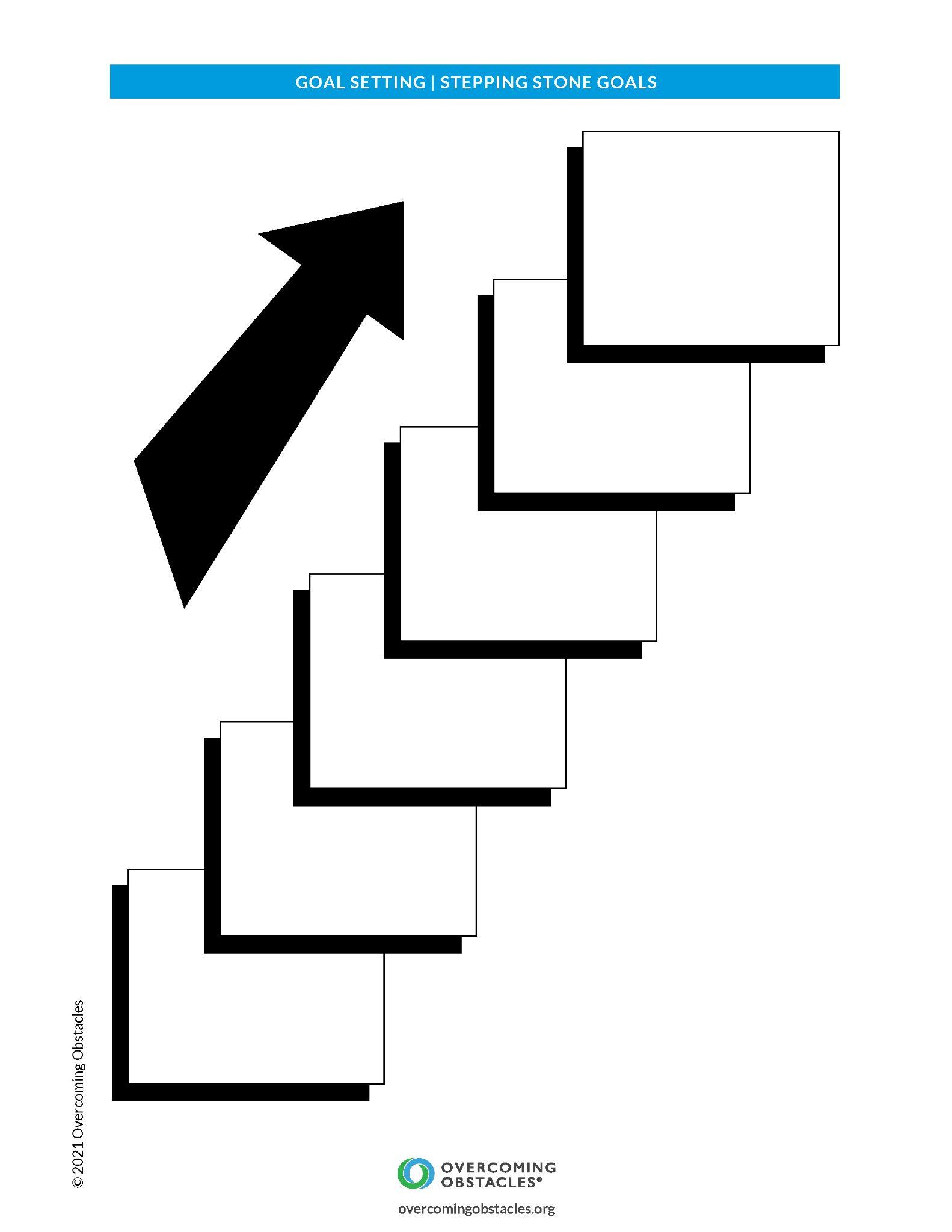